Finnish fruit plait
Complexity: medium
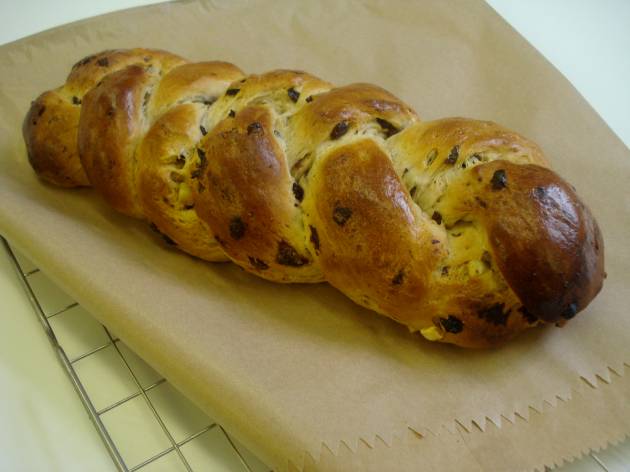 Ingredients
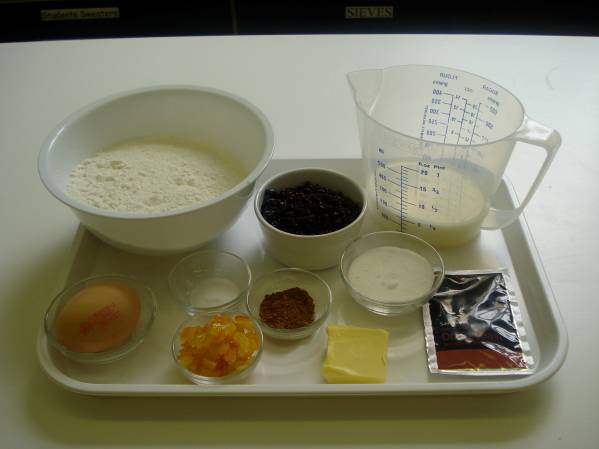 250g white strongplain flour
1 x 15ml spoon mixed spice or cinnamon
½ x 5ml spoon salt
75g currants
25g mixed peel
1 x sachet quick acting yeast (7g)
25g caster sugar
15g butter or soft spread
125ml lukewarmmilk
1 egg (medium)
Equipment
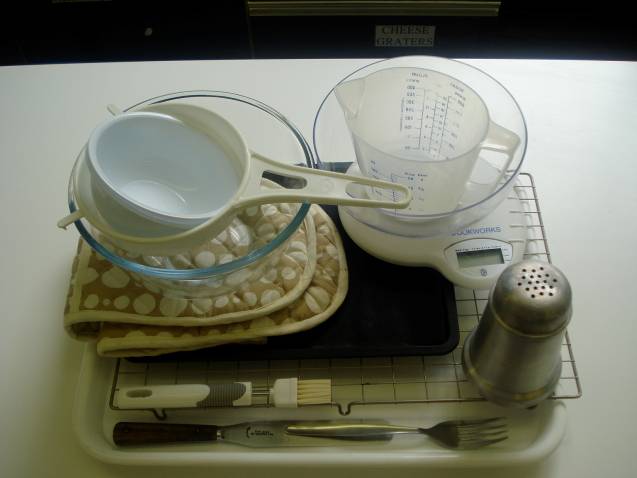 Baking tray
Pastry bush
Weighing scales
Sieve
Mixing bowl 
Measuring jug
Palette knife
Small bowl
Fork
Flour dredger
Cooling rack
Method
Preheat the oven to 200°C or gas mark 6.
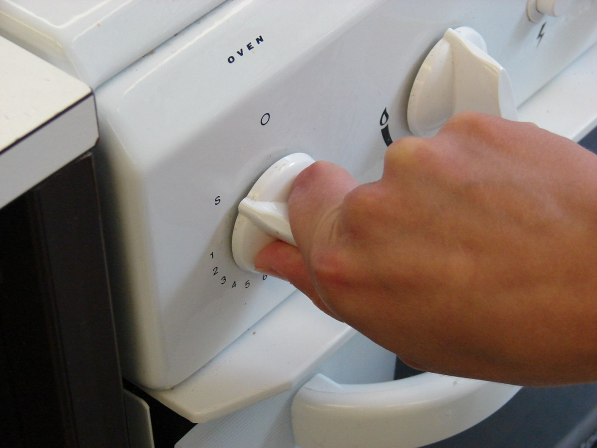 Grease or line the baking tray.
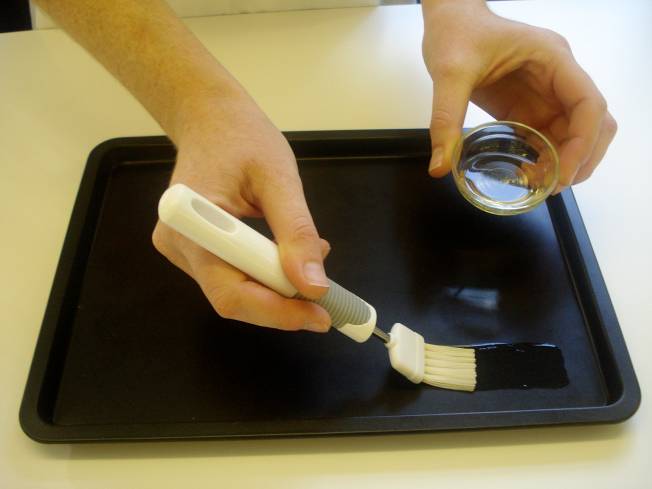 Sift the flour and spice into the mixing bowl and add salt.
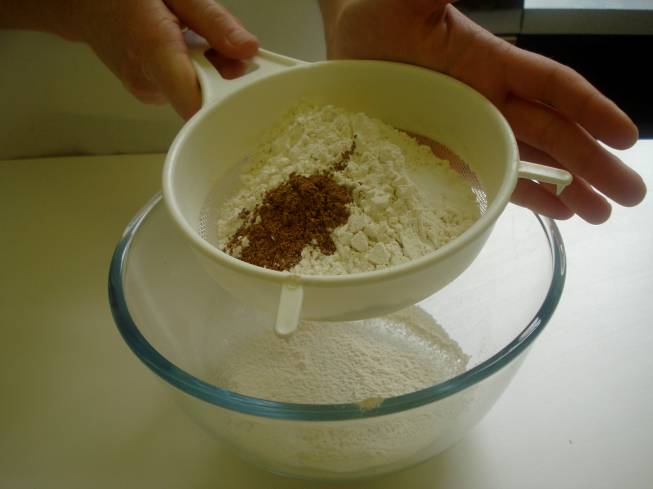 Stir in the currants, peel and yeast.
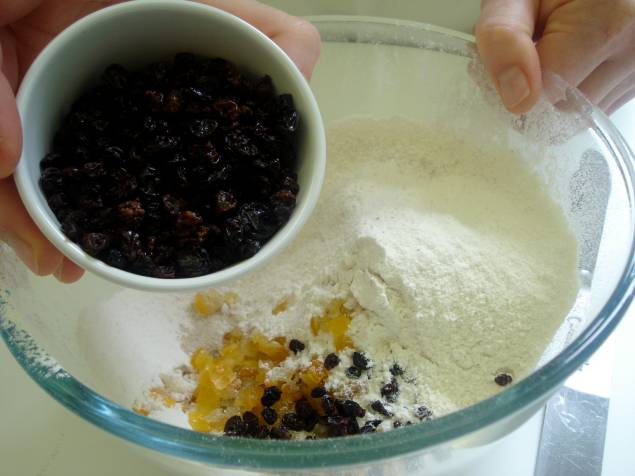 Stir the sugar into the milk in the measuring jug. Stir until the sugar has dissolved.
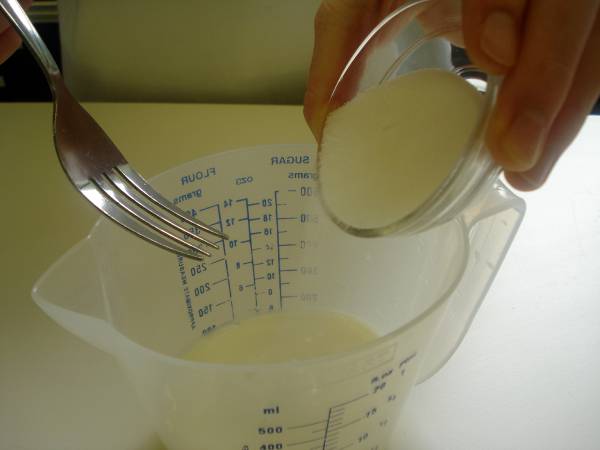 Make a well in the centre of the flour and pour in the milk.
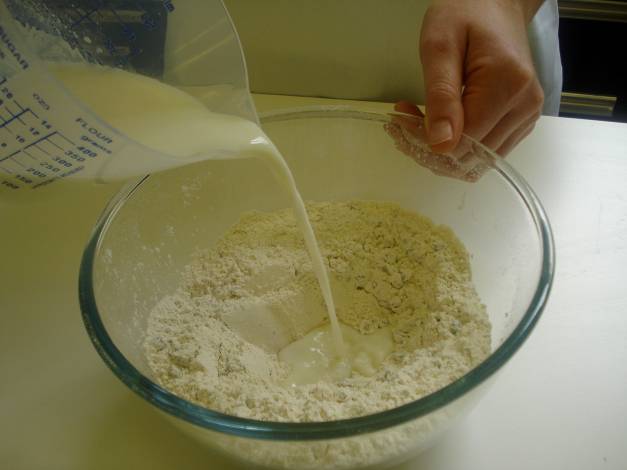 Melt the butter or spread and add to the flour.
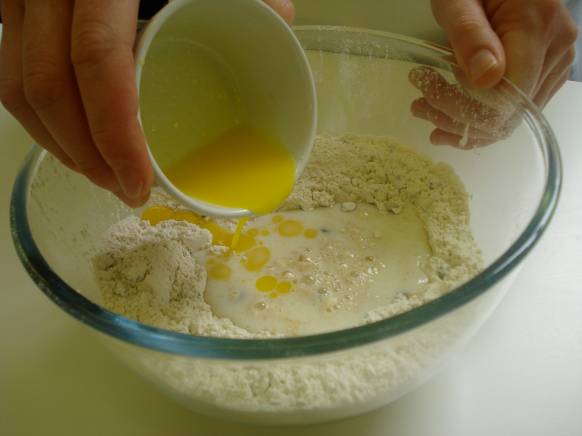 Break the egg into the small bowl and beat with the fork.
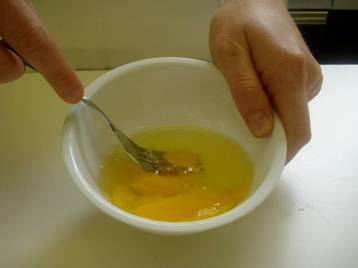 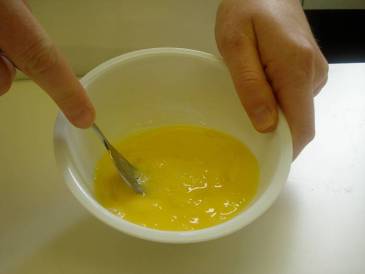 Add half the beaten egg.
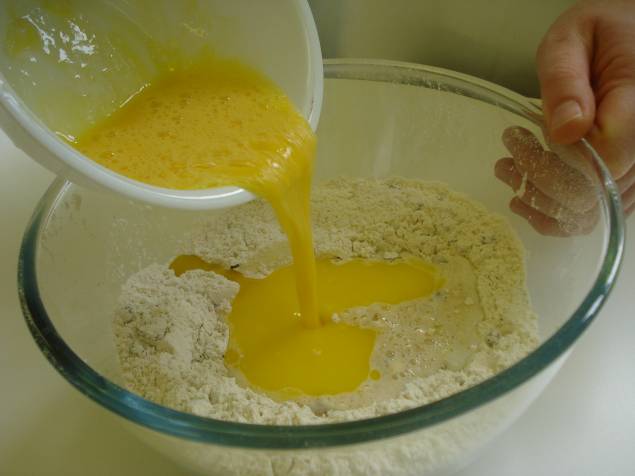 Mix to a soft dough using the palette knife.
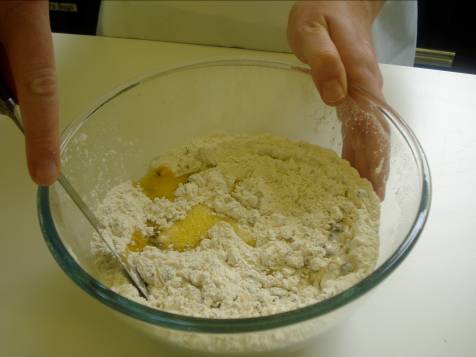 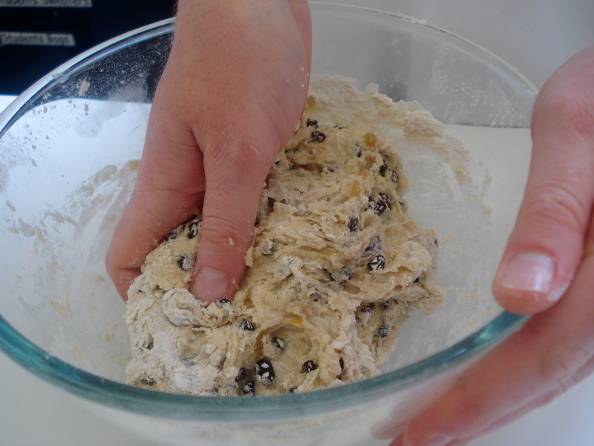 Turn out onto the lightly floured surface and knead for 5 minutes.
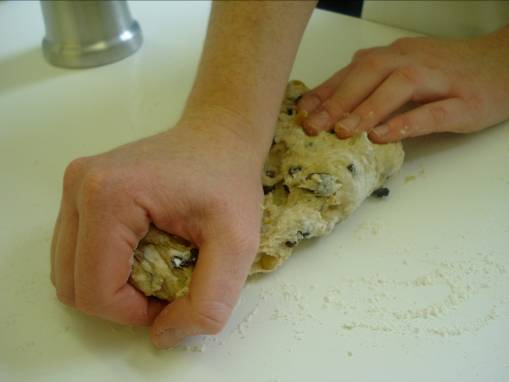 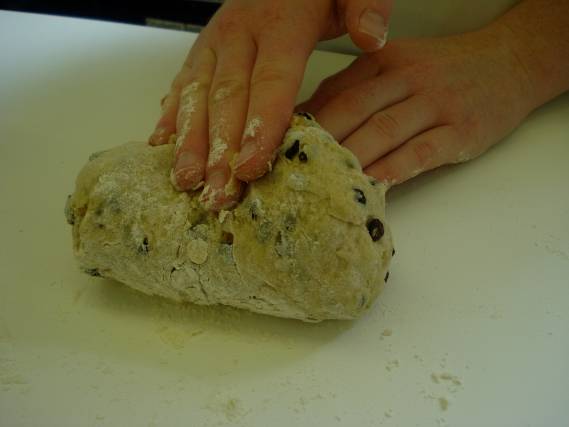 With lightly floured hands, divide the mixture into three portions and roll into sausage shapes the length of the baking tray.
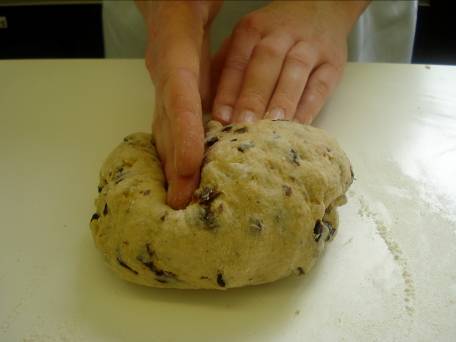 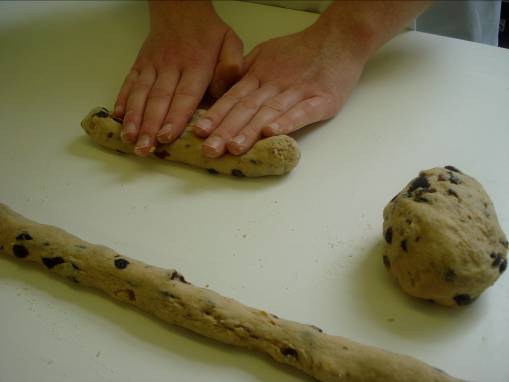 Place the lengths onto the baking tray and neatly plait together, tucking in the ends.
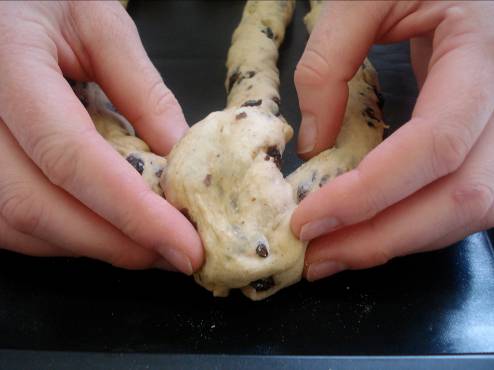 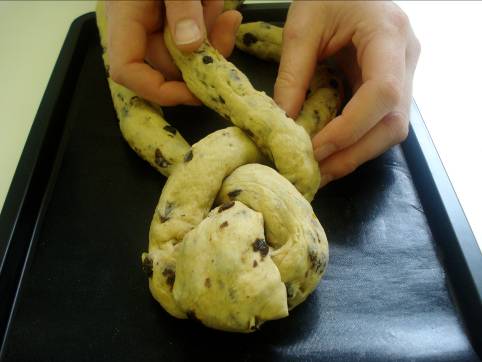 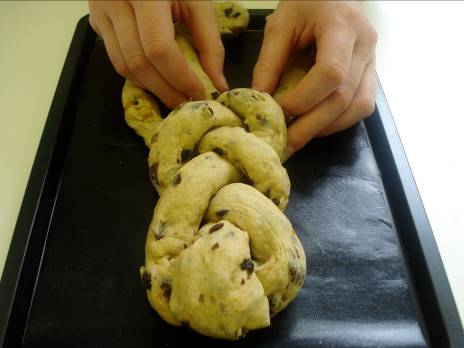 Cover the plait with cling film and leave in a warm place to prove until doubled in size.
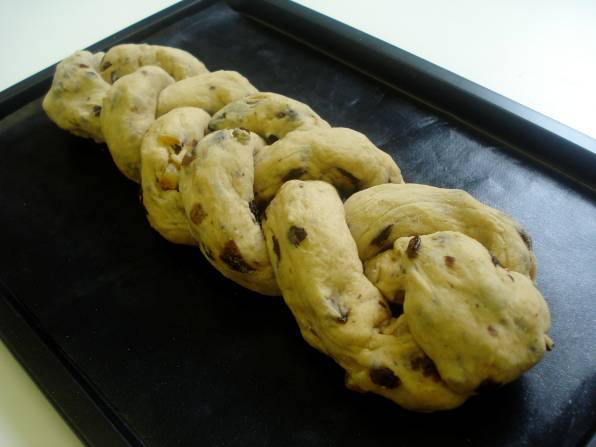 Brush with the remaining egg.
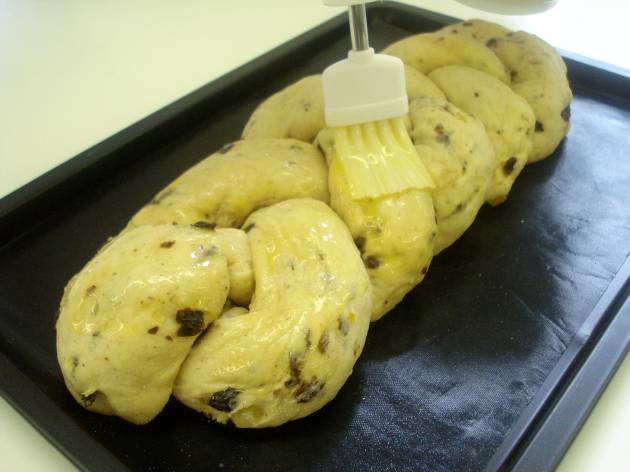 Bake for 10 minutes.  Reduce the oven temperature to 170°C or gas mark 4, and bake for a further 10-15 minutes.
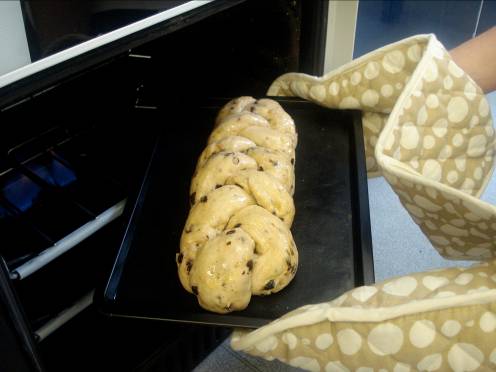 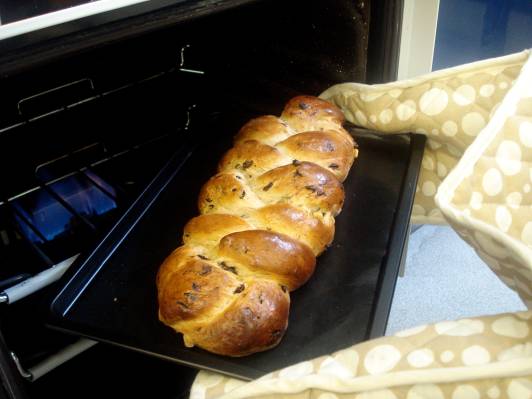 Remove the plait and transfer to the cooling rack.
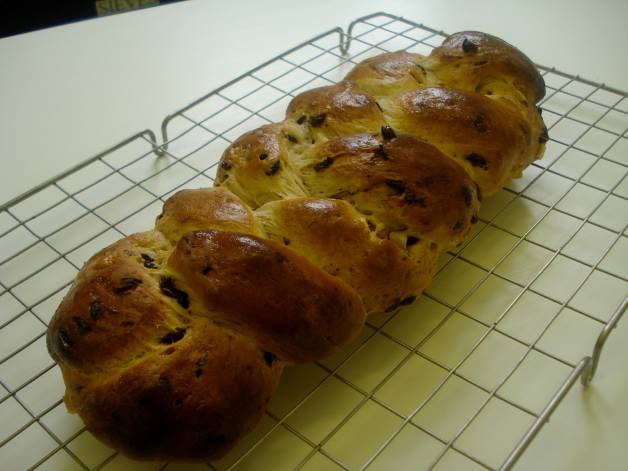 Top tips
Food skills
Form and shape.
Glaze.
Bake.
Weigh.
Measure.
Sift.
Mix, stir and combine.
Melt.
Beat.
Knead.
Prove.
A thin icing may be made to cover the plait for an occasional treat.
The dough can be divided into smaller portions to create mini fruit plaits.  These will cook slightly quicker if you are limited on time.
Finnish fruit plait
For further information, go to:
www.foodafactoflife.org.uk